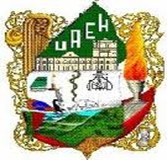 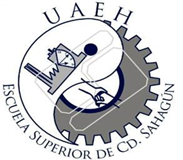 Universidad Autónoma del Estado de Hidalgo
Escuela Superior Ciudad Sahagún



Profesor: L.C. María Eugenia Alcántara Hernández  
Materia: Introducción a las finanzas y mercados financieros 

Temas: Administrador Financiero 
Funciones Primordiales
Introducción
El administrador financiero es muy importante en cualquier empresa ya que es el encargado   de asignar los fondos a los activos circulantes y los activos fijos a si como obtener el mejor combinación de opciones  de financiamiento  y determinar una política apropiada de dividendos dentro del contexto de los objetivos de la empresa.
Funciones de el administrador financiero
Rentabilidad
riesgo
Metas del administrados financiero
Obtener la utilidad mas alta en el negocio.

Maximización de la riqueza de los accionistas.
 
Administración y riqueza de los accionistas.

Responsabilidad social y comportamiento ético.
Conclusión
El administrador financiero es el encargado de llegar a que la empresa tenga un mayor numero de utilidades según su rendimiento  a si como también un mejor control de las acciones , como la toma de decisiones en cuanto a el equilibrio y balance apropiado para un mejor financiamiento .
Bibliografía
Bocks.S,(2008),fundamentos De Administración Financiera., México., McGraw-Hill.